Sunday Service
Mar 24, 2024
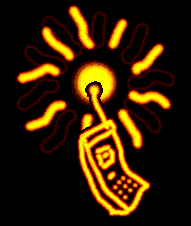 Please turn off cell phones and other devices, Thanks!
Weekly Bible Verse
Call to Worship
Hymn of Praise
HOL#120       古舊十架   HOL#124       Wounded for Me 為我受傷
古舊十架
各各他山嶺上，矗立古舊十架，是羞辱與痛苦記號；
神愛子主耶穌，為我們被釘死，這十架是我最愛最寶。
副歌：故我愛高舉主十字架，願將世上虛榮全放下，
我一生要背負十字架，到那天可換公義冠冕。

這古舊十字架，被世人所輕視，我卻以十架為寶貴；
神愛子主耶穌，捨棄天堂榮華，願背負十架往各各他。
副歌：故我愛高舉主十字架，願將世上虛榮全放下，
我一生要背負十字架，到那天可換公義冠冕。
各各他十字架，雖有血跡斑斑，我看它仍聖潔華美；
因救主在十架為我罪被釘死，我罪惡全赦免得稱義。
副歌：故我愛高舉主十字架，願將世上虛榮全放下，
我一生要背負十字架，到那天可換公義冠冕。

對這古舊十架，我願永遠忠誠，甘受世人辱罵恥笑；
救主快要再來，迎接我到天家，與救主共享永遠榮耀。
副歌：故我愛高舉主十字架，願將世上虛榮全放下，
我一生要背負十字架，到那天可換公義冠冕。
Wounded for Me 為我受傷
Wounded for me, wounded for me,
There on the cross He was wounded for me;
Gone my transgressions, and now I am free,
All because Jesus was wounded for me.
為我受傷，為我受傷，十字架上耶穌為我受傷；
罪蒙赦免我今得著釋放，皆因救主耶穌為我受傷。

Dying for me, dying for me,
There on the cross He was dying for me;
Now in His death my redemption I see,
All because Jesus was dying for me.
為我受死，為我受死，十字架上耶穌為我受死；
因祂受死我得救贖福祉，皆因救主耶穌為我受死。

Risen for me, risen for me,
Up from the grave He has risen for me;
Now evermore from death's sting I am free,
All because Jesus has risen for me.
為我復活，為我復活，從墳墓裡主已為我復活；
死亡毒鉤今後不能害我，皆因救主耶穌為我復活。
Coming for me, coming for me,
One day to earth He is coming for me;
Then with what joy His dear face I shall see,
O how I praise Him! He's coming for me!
為我再來，為我再來，必有一天主要為我再來；
見主慈顏何等喜樂暢快，滿心讚美主，祂為我再來。
Lord's Prayer        Matthew 6:9-13
Our Father which art in heaven, Hallowed be thy name. Thy kingdom come, Thy will be done in earth, as it is in heaven. Give us this day our daily bread. And forgive us our debts, as we forgive our debtors. And lead us not into temptation, but deliver us from evil: For thine is the kingdom, and the power, and the glory, for ever. Amen.
Invocation
Hymn of Praise
1.
Welcome and Announcement
Pastoral Prayer
Scripture Reading
Message
Doxology
Praise God, 
from Whom all blessings flow;
Praise Him, all creatures here below;
Praise Him above, ye heavenly host;
Praise Father, Son, and Holy Ghost.
Amen.
Benediction
使徒信經
我信上帝，全能的父，創造天地的主；
我信我主耶穌基督，上帝獨生的子；因聖靈感孕，由童貞女馬利亞所生；在本丟彼拉多手下受難，被釘於十字架，受死，埋葬；降在陰間，第三天從死人中復活；升天，坐在全能父上帝的右邊；將來必從那裡降臨，審判活人死人。
我信聖靈；我信聖而公之教會；我信聖徒相通；我信罪得赦免；我信身體復活；我信永生。阿們。